Quality Assurance GuidelinesBlended Learning, QA and Academic Management WebinarBryan Maguire PhD Director of Quality Assurance, QQI18 September 2020
Observations on last term
Overall, the pivot succeeded, but not for everybody
The tertiary education system responded
Students are an influential group and they support each other
Learning outcomes were critical
Quality assurance processes supported change management
ICT critically important in enabling rapid change
Assessment - academic integrity largely maintained



-The Impact of COVID-19 modifications to Teaching, Learning and Assessment in Irish Further Education and Training and Higher Education - A QQI Evaluation  (August 2020)
What next for QA?
Overall, the pivot succeeded, but not for everybody
The tertiary education system responded
Students are an influential group and they support each other
Learning outcomes were critical
Quality assurance processes supported change management
ICT critically important in enabling rapid change
Assessment - academic integrity largely maintained



-The Impact of COVID-19 modifications to Teaching, Learning and Assessment in Irish Further Education and Training and Higher Education - A QQI Evaluation  (August 2020)
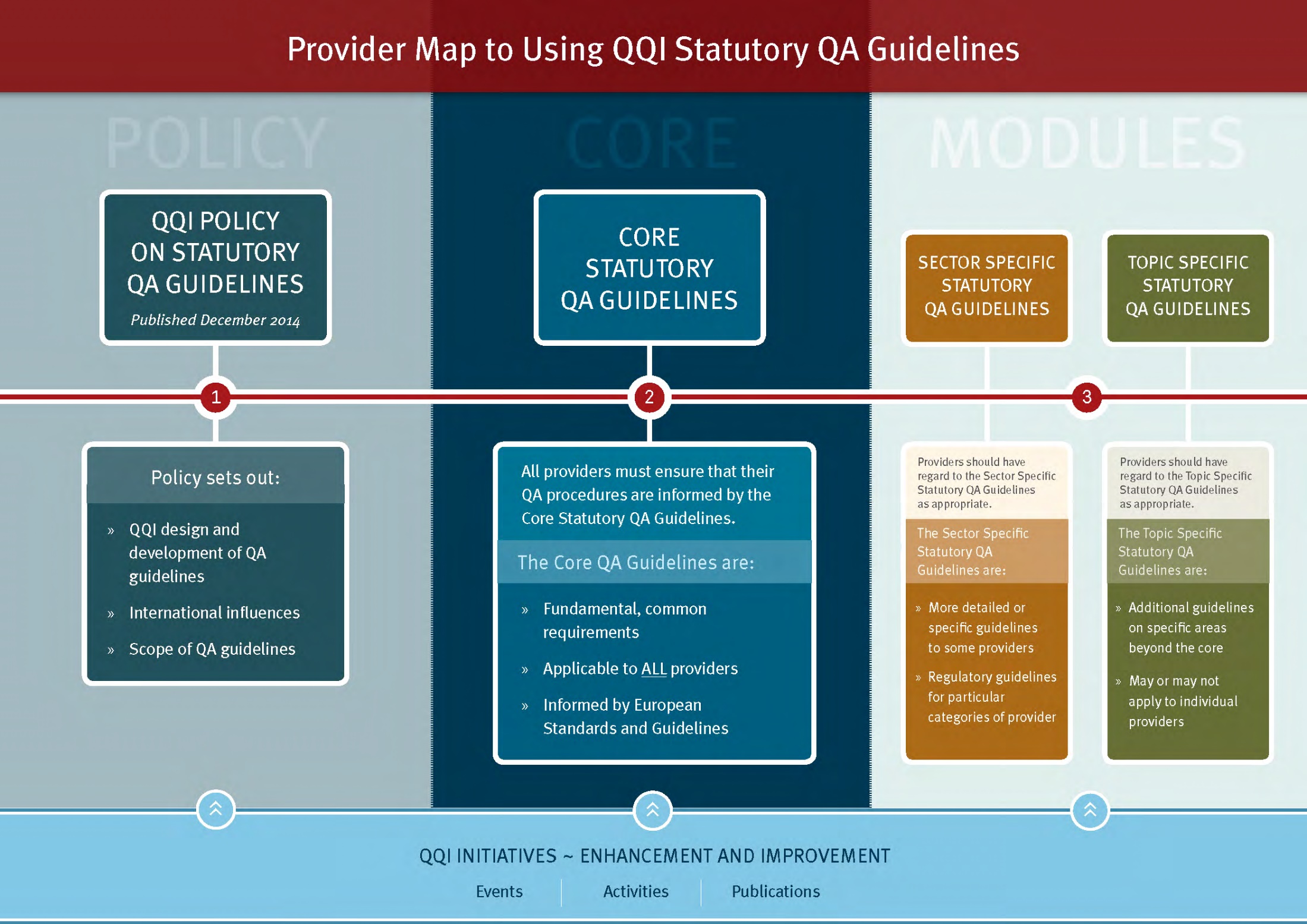 Core Statutory QA Guidelines I
Purpose:
intended to assist providers in the development of internal QA procedures and systems, which are appropriate to individual provider contexts, and which will promote and support quality in the education and training programmes, research (as appropriate) and related services offered. 
ALL providers must have regard to these core statutory QA guidelines when developing their internal quality assurance procedures. A provider’s scale and scope of activity will determine the level of complexity of their QA procedures, which should always be fit-for-purpose and context. 
Guidelines do not prescribe the manner in which providers must implement their QA procedures.
These guidelines are to be used:
by providers when designing, establishing, evaluating, maintaining, renewing and reviewing their quality assurance policies and procedures.
as a basis for the approval by QQI of providers’ quality assurance procedures (other than for previously established universities).
These guidelines are not intended:
to prescribe how providers are to carry out their work or run their organisations.
as a ‘how to’ manual for providers on the establishment of QA procedures. Rather, it is up to providers to establish an internal quality system appropriate to their individual context which incorporates both operational procedures and a system of review to monitor the effectiveness of those procedures.
Core Statutory QA Guidelines II
Audience:
The core QA guidelines are fundamental, common requirements that are applicable to all providers.
They have been informed by the European Standards and Guidelines for Quality Assurance in Higher Education and the European Quality Assurance Reference Framework. 
Intended to guide providers through their legal responsibilities for the development of quality assurance procedures for the provision of education and training, research and related areas.
Principles of Quality Assurance
Primary responsibility lies with providers.
QA requires planning, resources and commitment.
Continuous improvement must be the goal of a quality assurance process.
Quality systems should enhance transparency.
Quality systems are context dependent. 
Ownership and understanding of a provider quality system by its management and staff are crucial.
Internal QA- Role of the Provider
Quality and its assurance is the primary responsibility of the provider. This includes the legal obligations of providers to develop and implement the policies and procedures necessary to achieve and maintain quality in educational and related services, and agree these with QQI.

Internal QA refers to the mechanisms and procedures developed and adopted by providers to achieve and maintain a desired level of quality in educational provision, research and related services. 

The desired level and complexity will be influenced by the provider’s context, including scope and level of provision and overall goals, as well as its external obligations to all stakeholders (e.g. to regulators and to statutory and professional bodies and other national requirements). 

Section 2 of the Core QAGs identifies the areas of a provider’s activity to be covered by QA procedures.
Components of a Provider’s Quality Assurance System
Mission / Strategy. 
Policy statements showing understanding of responsibilities.
Procedures designed to implement the policies.
Internal Monitoring System. 
Self-Evaluation System. 
Improvement focus.
Scope of provision

NFQ levels and award types, fields of learning, target learners, numbers of learners, location.

Capacity of the provider

Be an established legal entity, with education and training as a principal function.
Have sufficient resources as well as corporate, structural and internal quality assurance systems in place to sustainably provide education and training programmes that can be submitted for QQI validation.
Demonstrate their ability to design, develop, provide and review programmes.
External QA Oversight – Role of the QA Agency
QQI’s role is in the external QA of providers’ QA procedures.
External QA shares the same broad objectives as provider-owned quality assurance i.e. the maintenance of a desired level of quality in education, training, research and related services. These objectives are achieved by QQI through:
Establishing guidelines to inform provider-owned quality assurance;
Establishing and implementing policies and procedures for external quality assurance;
Promoting and supporting innovation and continuous improvement and enhancement in provider QA methods. Providers sharing effective practice is a main objective to this approach;
Collaboration and engagement with, and collecting feedback from, providers on policies and QA guidelines; and
Publishing quality review reports, including the outcomes of programme, provider, thematic and whole-of-system reviews and requiring providers to do the same.
All aboard the online express!
Overall, the pivot succeeded, but not for everybody
The tertiary education system responded
Students are an influential group and they support each other
Learning outcomes were critical
Quality assurance processes supported change management
ICT critically important in enabling rapid change
Assessment - academic integrity largely maintained



-The Impact of COVID-19 modifications to Teaching, Learning and Assessment in Irish Further Education and Training and Higher Education - A QQI Evaluation  (August 2020)
Topic Specific QA Guidelines for Blended Learning
13
“Technology employed to deliver online learning offers some significant advantages for quality assurance and enhancement. The way in which learning resources are used by learners can be more easily monitored and evaluated than is the case in face-to-face contexts.”
Organisational Context
 Strategy and planning for blended learning; Infrastructure and resources ; Published expectations on blended learning; Learners outside Ireland; Collaboration and other partners
Programme Context
Programme outcomes; Learning resources, materials and delivery mechanisms; Approval and programme validation processes
Learner Experience
Context; Support available to learners; Equality of opportunity, self-regulation
Sept 2020
14